UPORABA IN VKLJUČEVANJE E-GRADIV V POUK NARAVOSLOVJA
Bernarda Moravec, ZRSŠ, OE Novo mesto
DOSTOP DO E-GRADIV
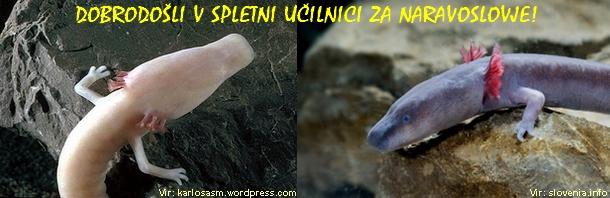 SU: Naravoslovje – OŠ (ključ: NARAVA)
       Naravoslovje – SPI
(ključ: nars)
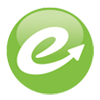 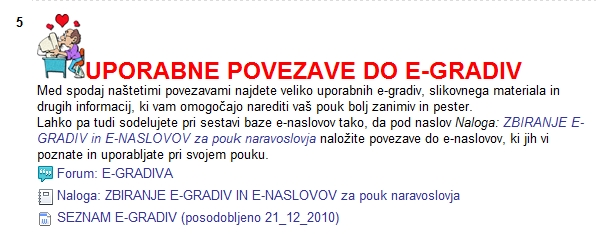 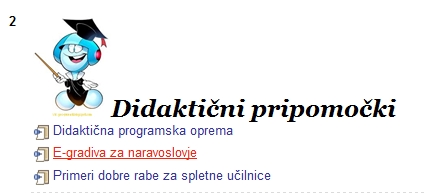 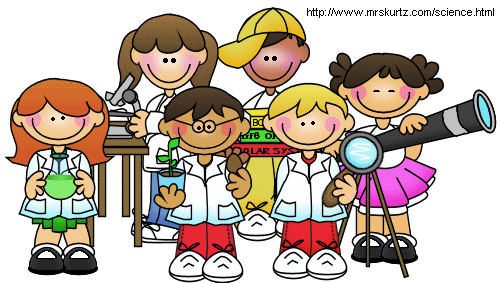 SS: Naravoslovje – vstopna spletna skupnost
(ključ: NARAVA)
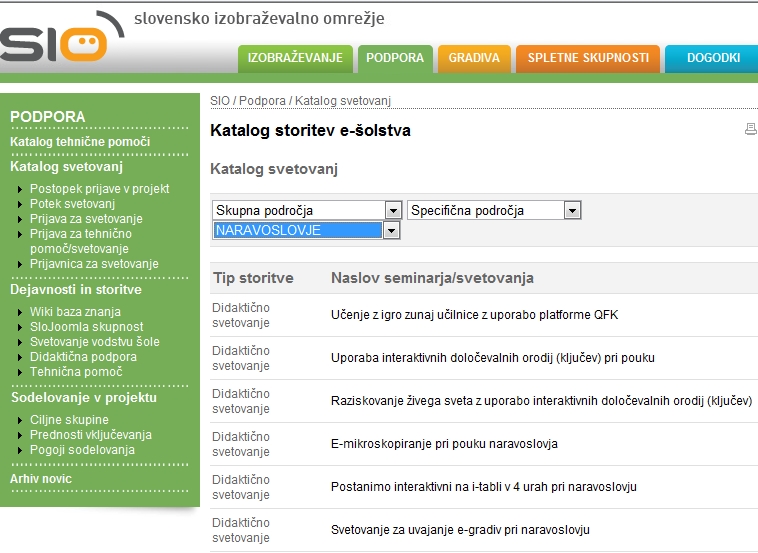 e-KOMPETENTNI UČITELJ NARAVOSLOVJA
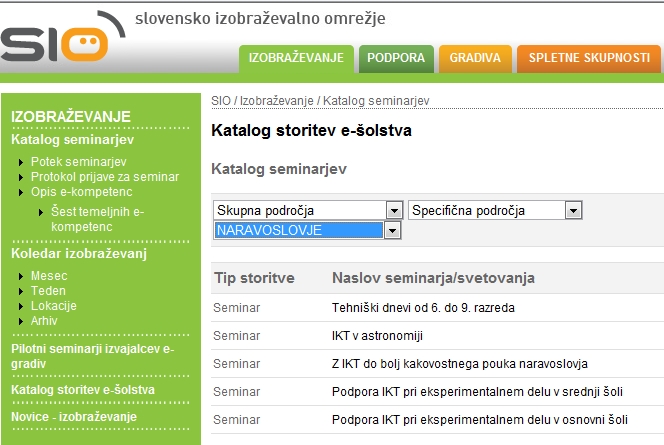 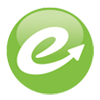 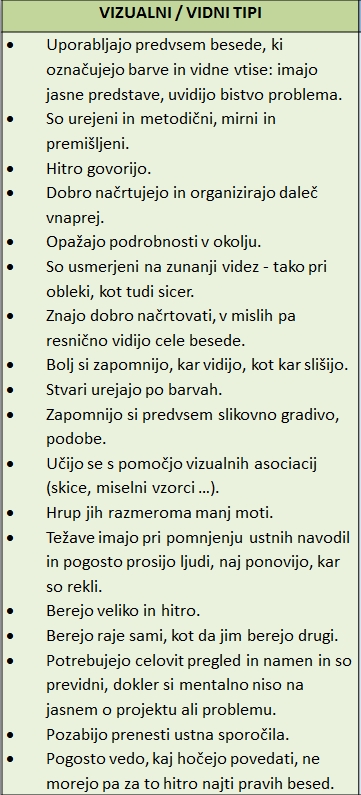 VIZUALIZACIJSKI ELEMENTI
ANIMACIJE
POSNAMEMO
SHEME
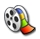 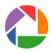 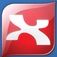 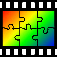 VIDEO POSNETKI
POIŠČEMO NA SPLETU
SLIKE
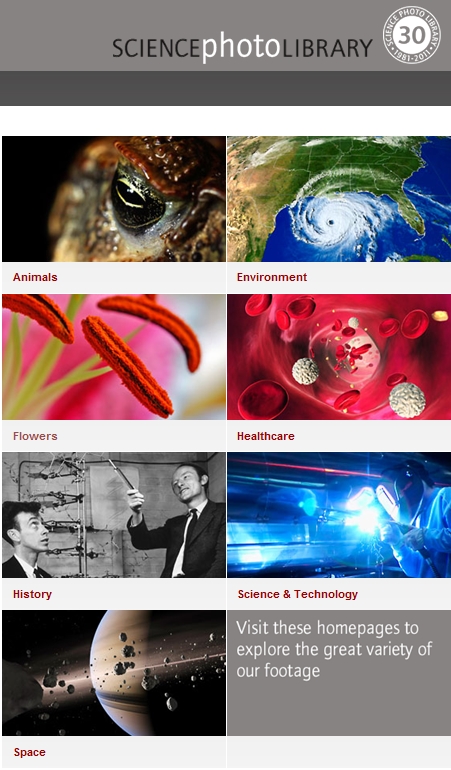 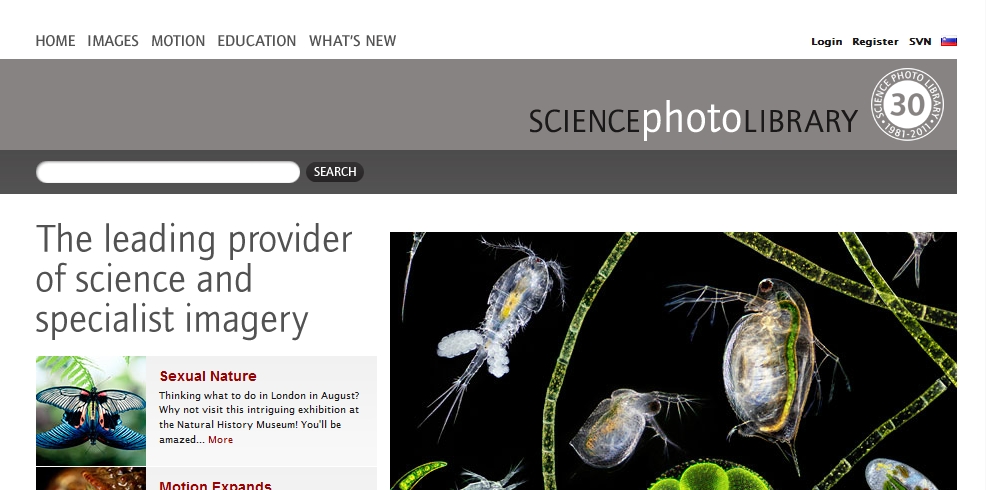 ŽIVALI
OKOLJE
RASTLINE
MEDICINA IN ZDRAVJE
ZGODOVINA
ZNANOST IN TEHNOLOGIJA
VESOLJE
http://www.sciencephoto.com/
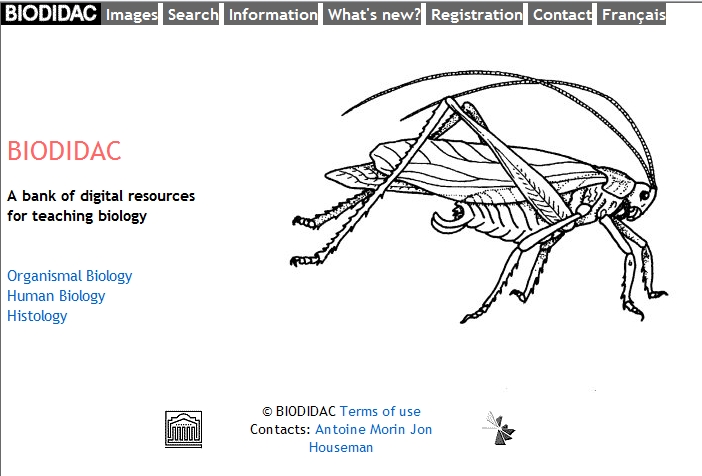 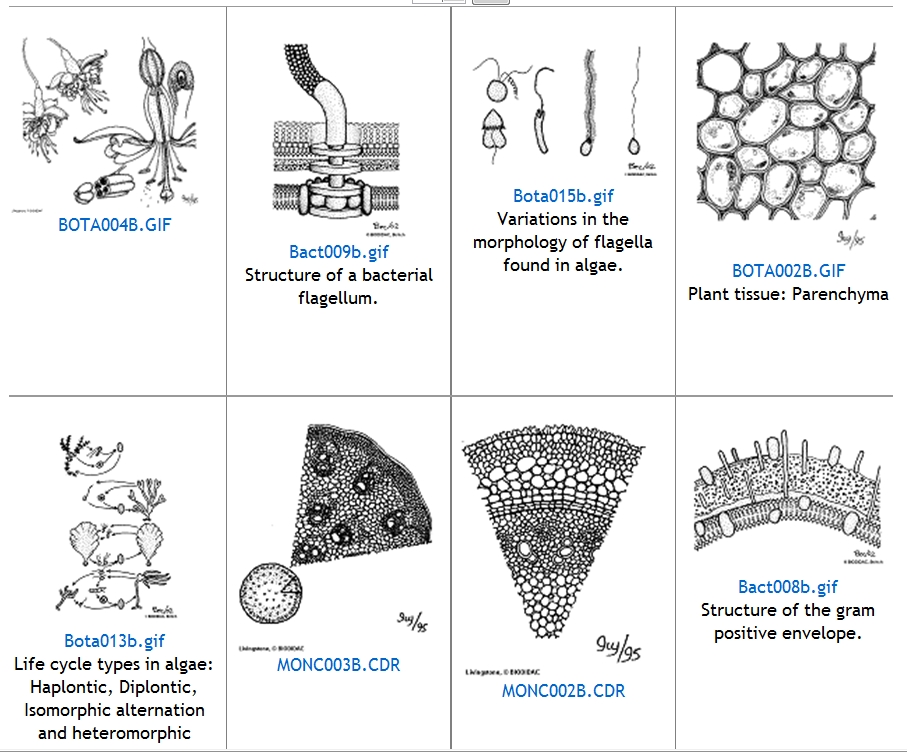 ZBIRKA FOTOGRAFIJ ZA UČITELJE BIOLOGIJE:
biologija organizmov (evbakterije, protisti, glive, rastline, živali)
biologija človeka
Histologija
Velik nabor črno-belih fotografij.
http://biodidac.bio.uottawa.ca//
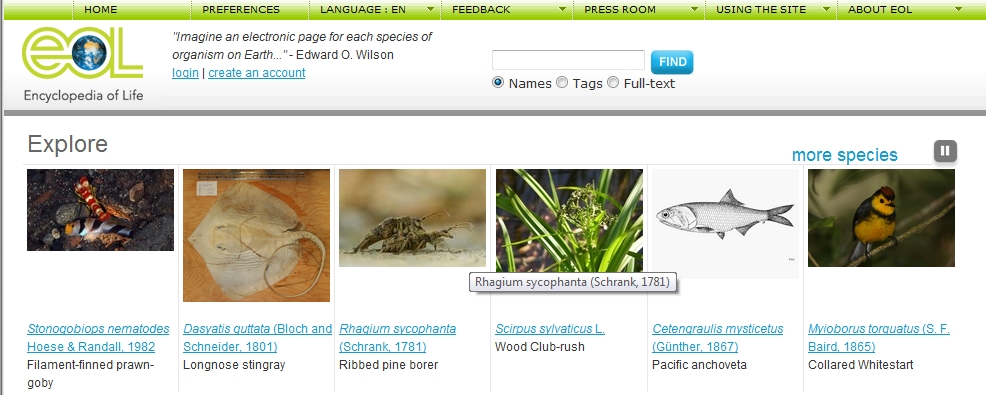 ENCIKLOPEDIJA ŽIVIH BITIJ
po principu Wikipedije
informacije o živem bitju, zemljevid razširjenosti, slike
http://www.eol.org/
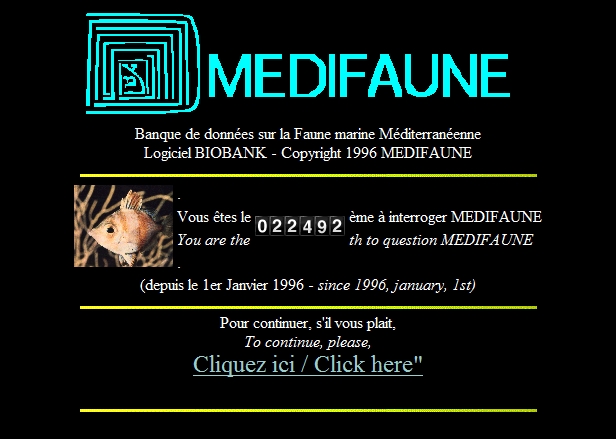 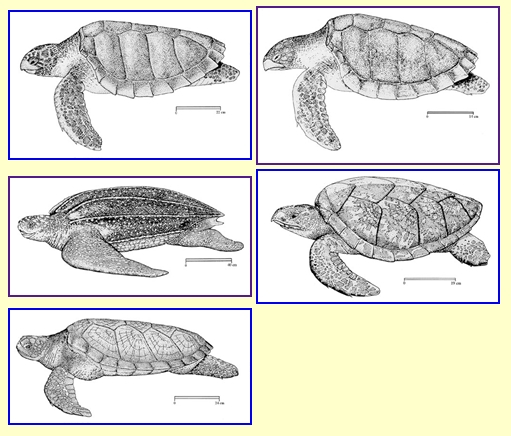 STRAN Z NAJPOPOLNEJŠIM SEZNAMOM ŽIVALSKIH VRST, KI ŽIVIJO V SREDOZEMSKEM MORJU, 
referenčna stran za imena organizmov. 
stran je v francoščini.
http://nephi.unice.fr/Medifaune/
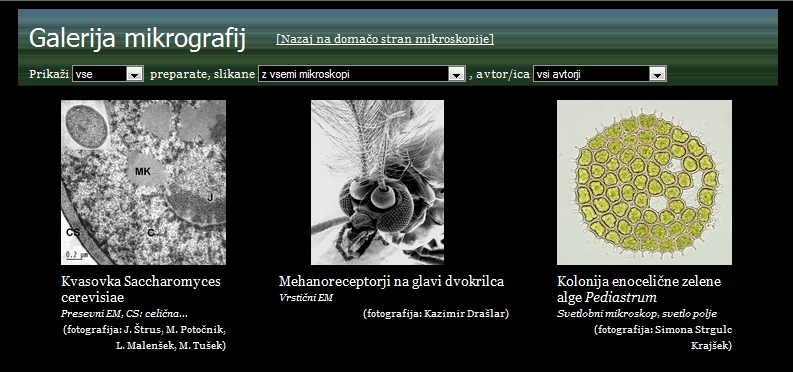 Biotehniška fakulteta v Ljubljani
- SLIKE MIKROSKOPSKIH PREPARATOV
http://web.bf.uni-lj.si/bi/mikroskopija/galerija.php
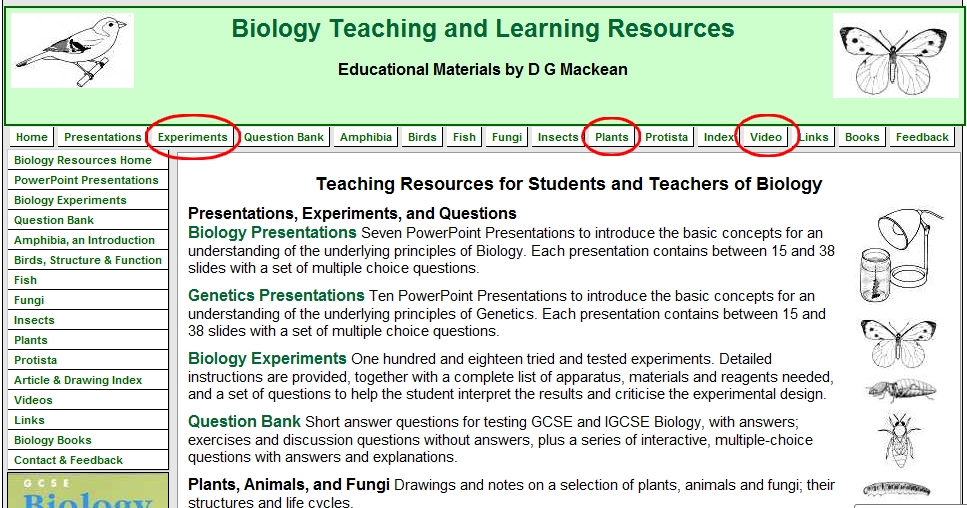 POSKUSI (Word)
DELOVNI LISTI
SLIKOVNI MATERIAL (črno-belo)
STROKOVNO GRADIVO
PP PREDSTAVITVE
VIDEO POSNETKI
POVEZAVE
http://www.biology-resources.com/
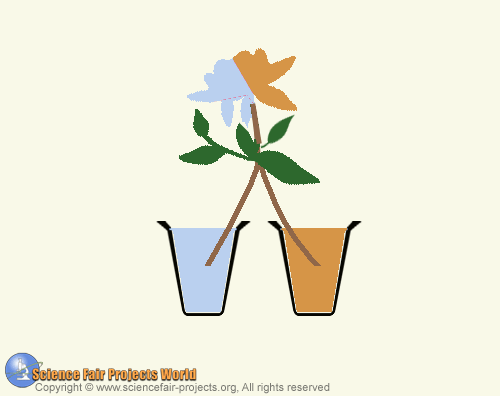 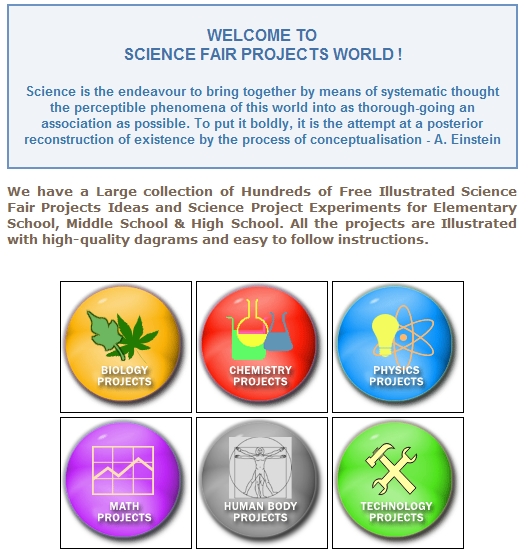 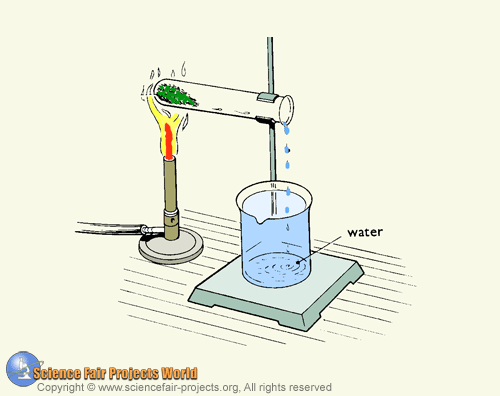 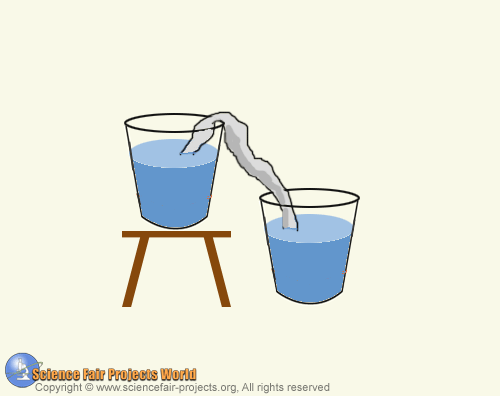 http://www.sciencefair-projects.org/index.html
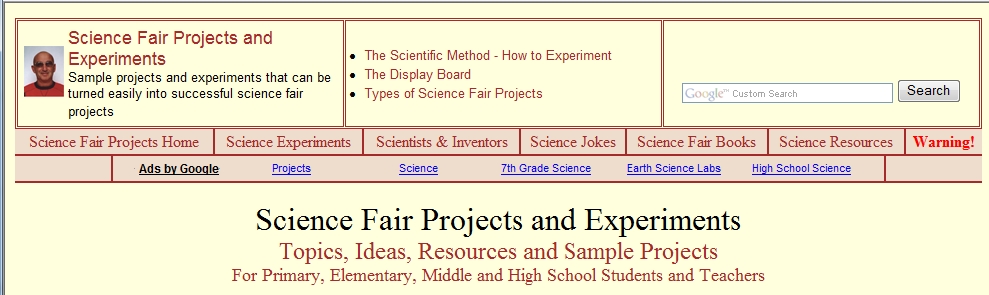 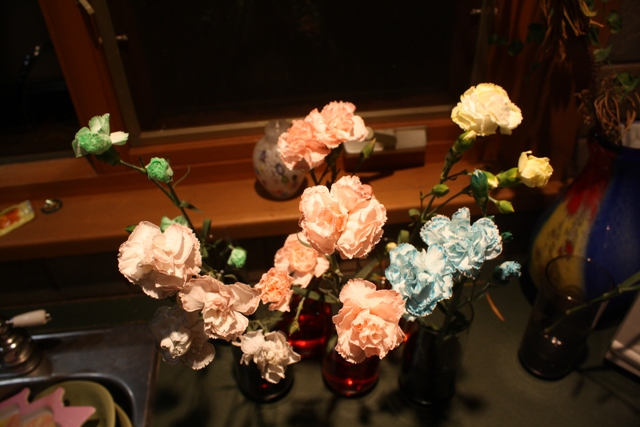 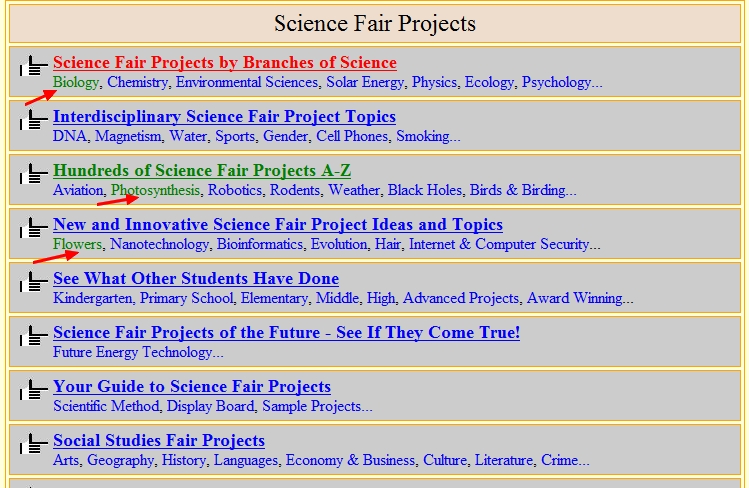 POŠTENI POSKUSI - projekti
http://www.juliantrubin.com/fairprojects.html
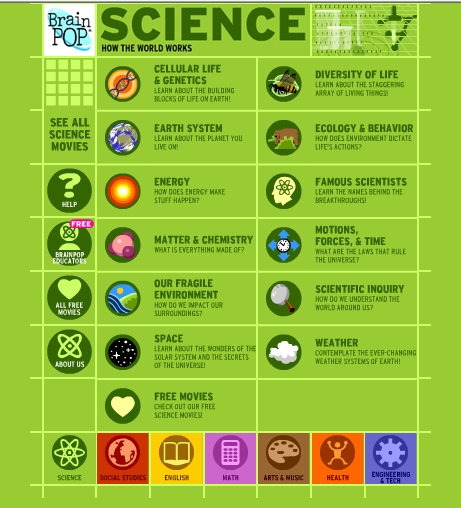 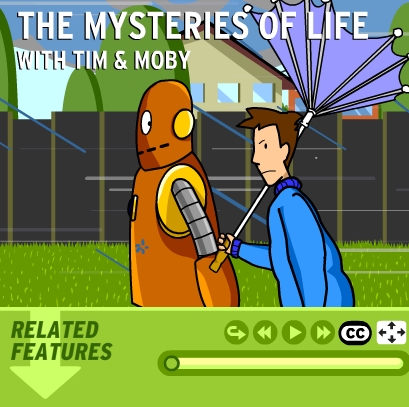 POUČNI RISANI FILMI
- priporočam prijavo
http://www.brainpop.com/#
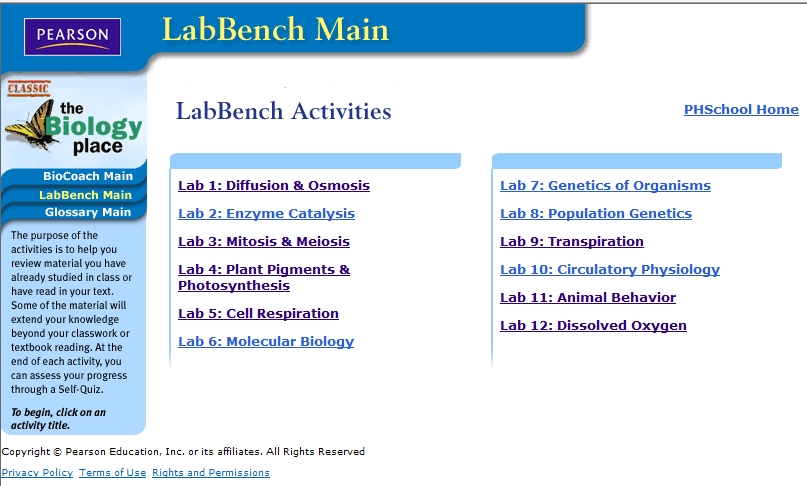 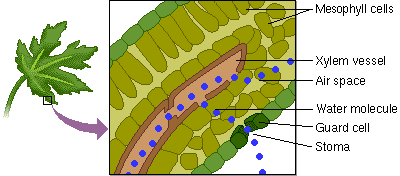 E-GRADIVO ZA RAZLAGO BIOLOŠKIH POJAVOV
- vključuje opise, animacije, interaktivne naloge …
http://www.phschool.com/science/biology_place/labbench/
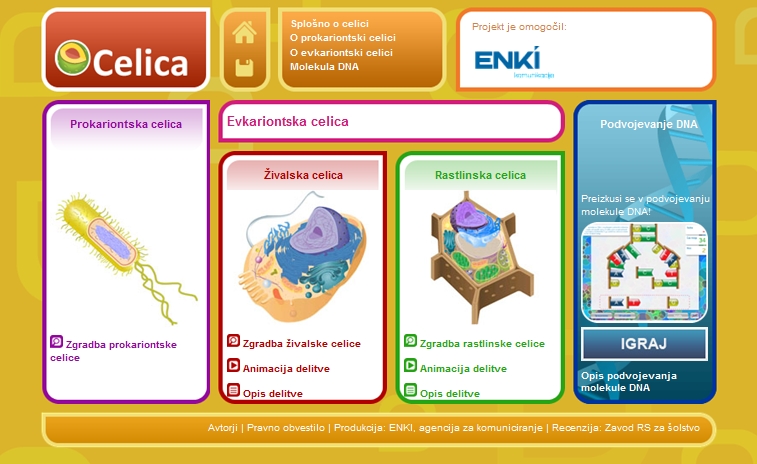 http://celica.enki.si/
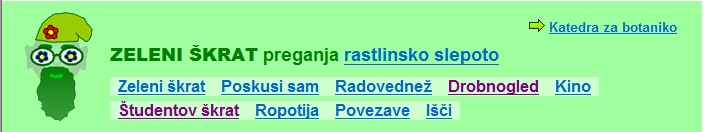 POSKUSI
RAZLAGE (vprašanja, odgovori)
IZROČKI PREDAVANJ
SLIKOVNO GRADIVO
VIDEO POSNETKI
ANIMACIJE
BF, Ljubljana
Urednica: Barbara Vilhar
http://botanika.biologija.org/zeleni-skrat/
SPLETNE STRANI SLOVENSKIH ZALOŽB
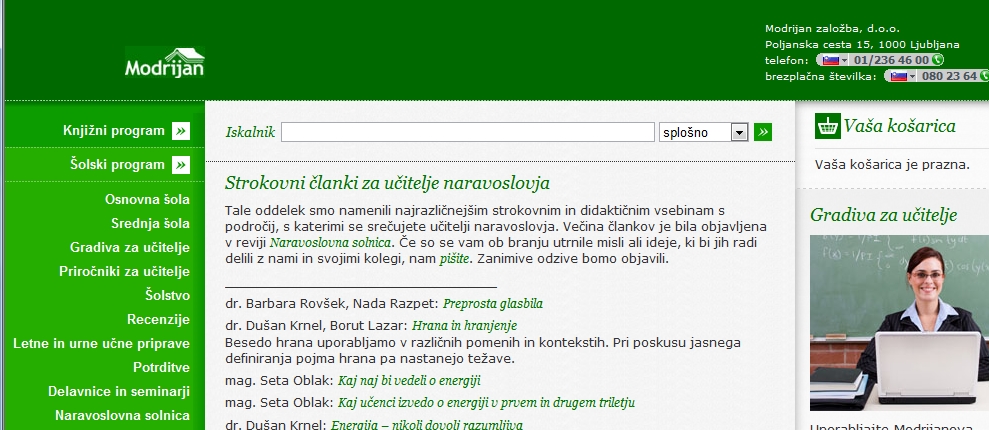 Gradiva za učitelje → NARAVOSLOVJE (slikovno gradivo iz učbenikov, elektronske prosojnice, strokovni članki, spletne povezave, naravoslovna solnica)
Gradiva za učitelje → NARAVOSLOVJE IN TEHNIKA (slikovno gradivo iz učbenikov, elektronske prosojnice, strokovni članki, spletne povezave, naravoslovna solnica)
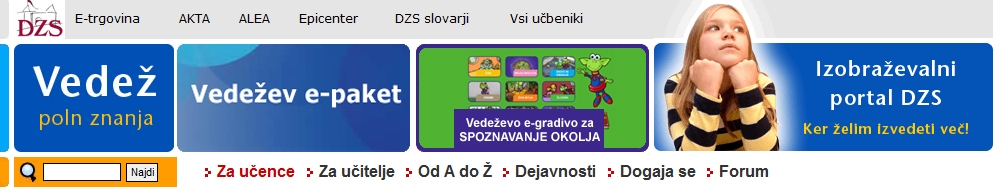 SPLETNE STRANI NEKATERIH DRUŠTEV
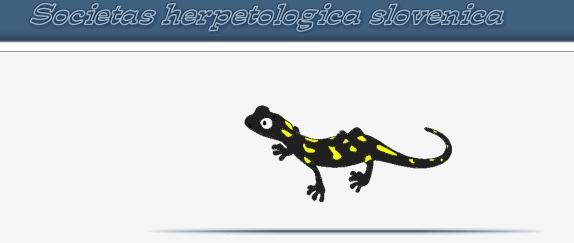 DRUŠTVO ZA PREUČEVANJE DVOŽIVK IN PLAZILCEV
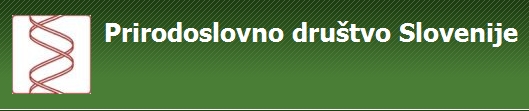 PRIRODOSLOVNO DRUŠTVO
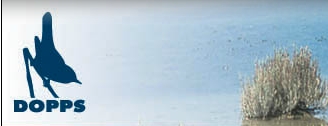 DRUŠTVO ZA OPAZOVANJE IN PREUČEVANJE PTIC SLOVENIJE
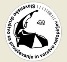 SLOVENSKO DRUŠTVO ZA PREUČEVANJE IN VARSTVO NETOPIRJEV
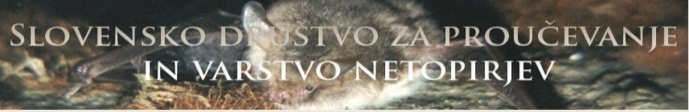 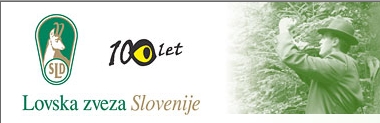 LOVSKA ZVEZA SLOVENIJE
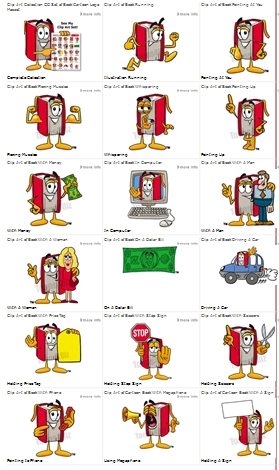 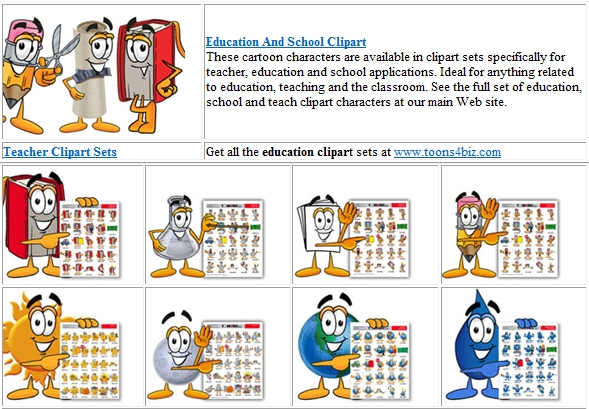 http://educationclipart4school.com/
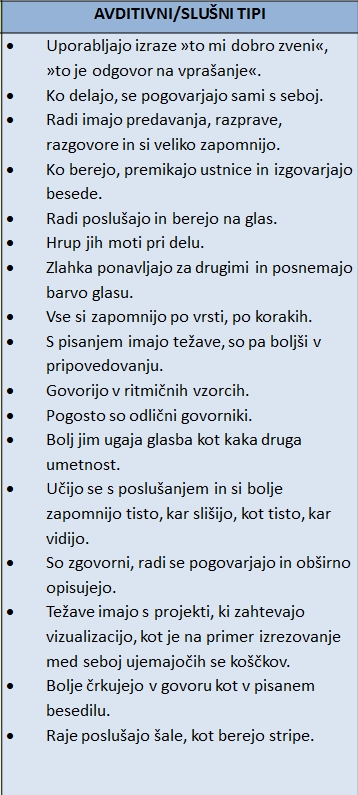 AVDIO ELEMENTI
ZVOČNE DATOTEKE
POIŠČEMO NA SPLETU
POSNAMEMO
programi za i-tablo, 
PowerPoint 2010
...
download
hiperpovezava
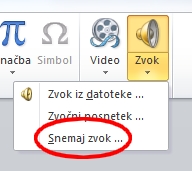 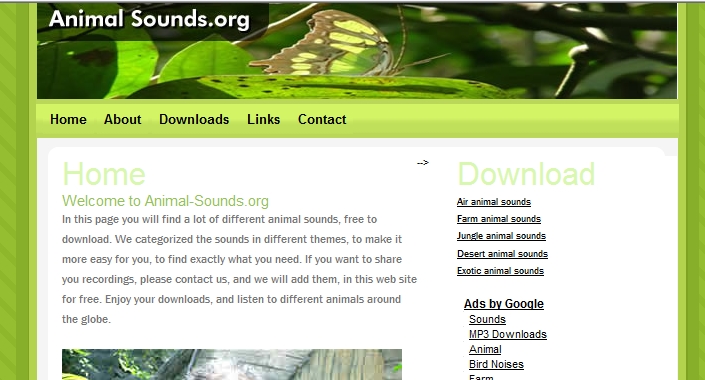 ZVOKI ŽIVAL, KI ŽIVIJO:
v zraku
na farmi
v džungli
v puščavi
in eksotičnih živali
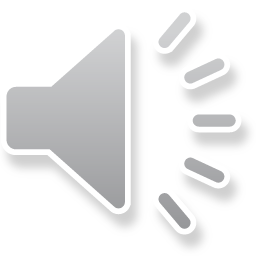 http://www.animal-sounds.org/animal-sounds-free-download.html
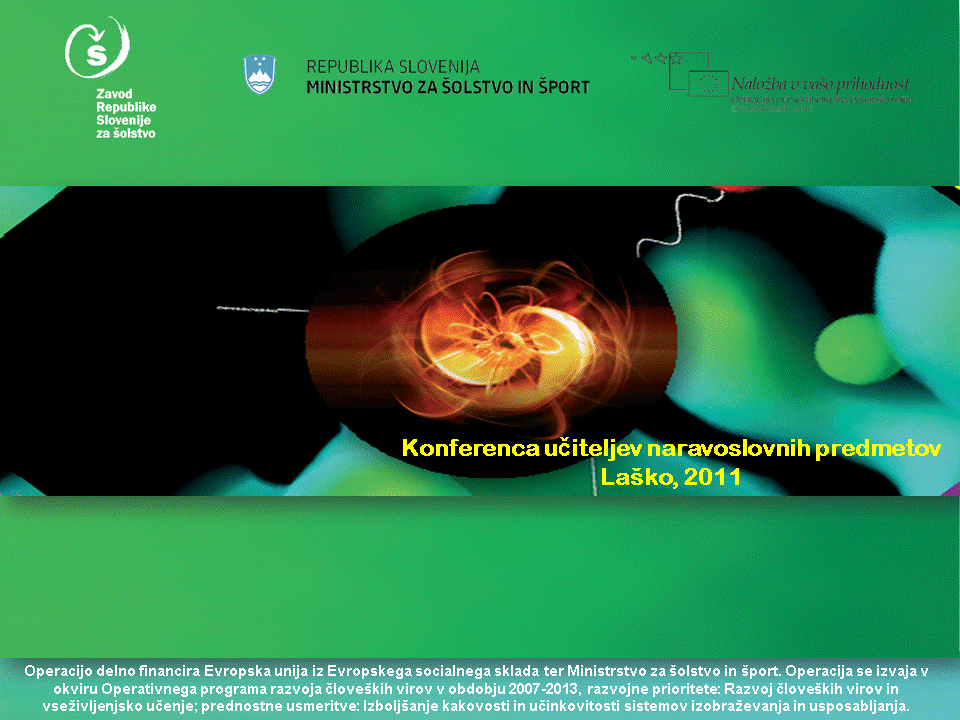 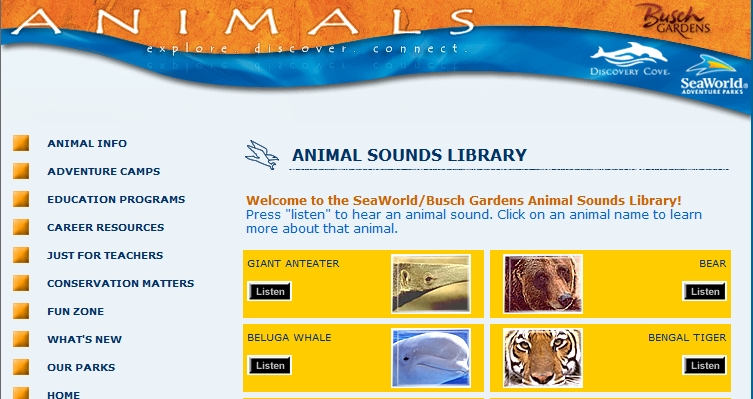 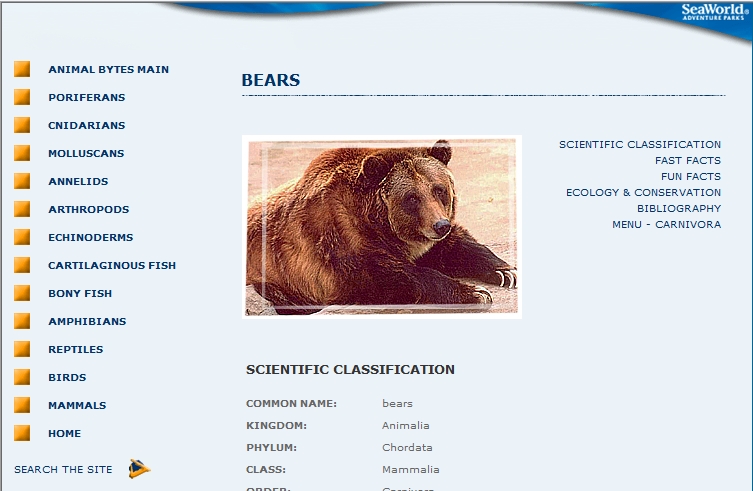 OGLAŠANJE ŽIVALI
OPIS ŽIVALI (uvrstitev v sistem, značilnosti, zanimivosti)
http://www.seaworld.org/animal-info/sound-library/
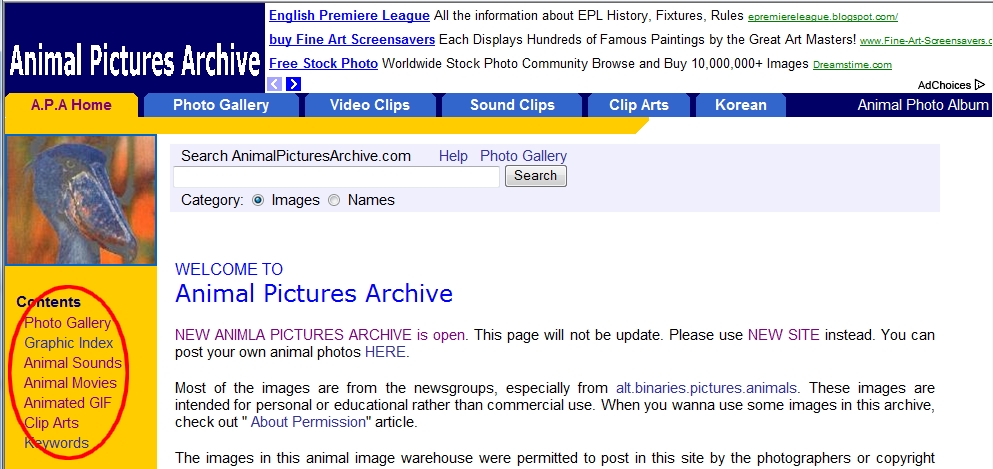 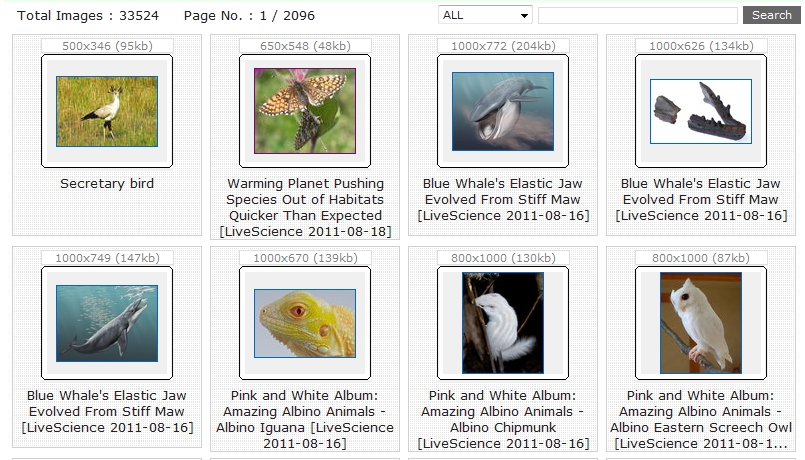 GALERIJA SLIK
ZVOKI ŽIVALI
VIDEO POSNETKI ŽIVALI
ANIMACIJE
CLIPARTI
http://www.animalpicturesarchive.com/animal/
Izkoristite možnosti uporabe IKT:
za motivacijo (video posnetek …)
za popestritev 
za podajanje navodil
za preverjanje znanja
za ocenjevanje znanja (spletne učilnice)
za RAZLAGO NOVIH POJMOV, POJAVOV IN PROCESOV, KI JIH TEŽKO POKAŽEMO, RAZLOŽIMO (cilj: razumevanje učencev)
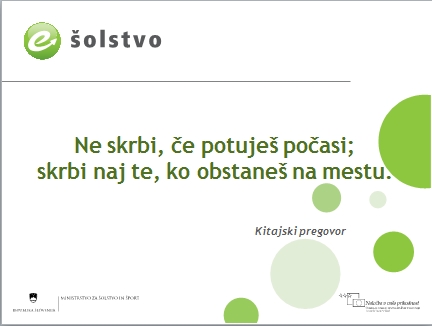 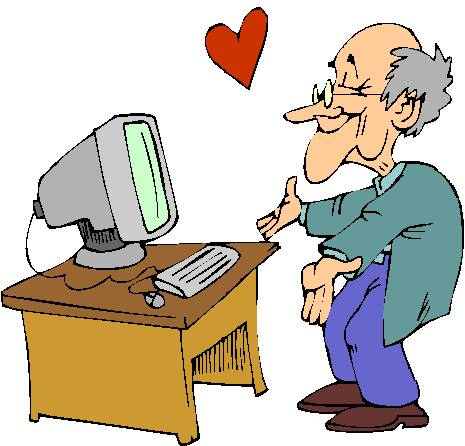